স্বাগতম
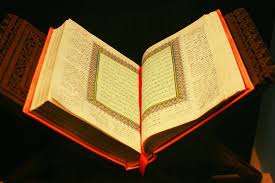 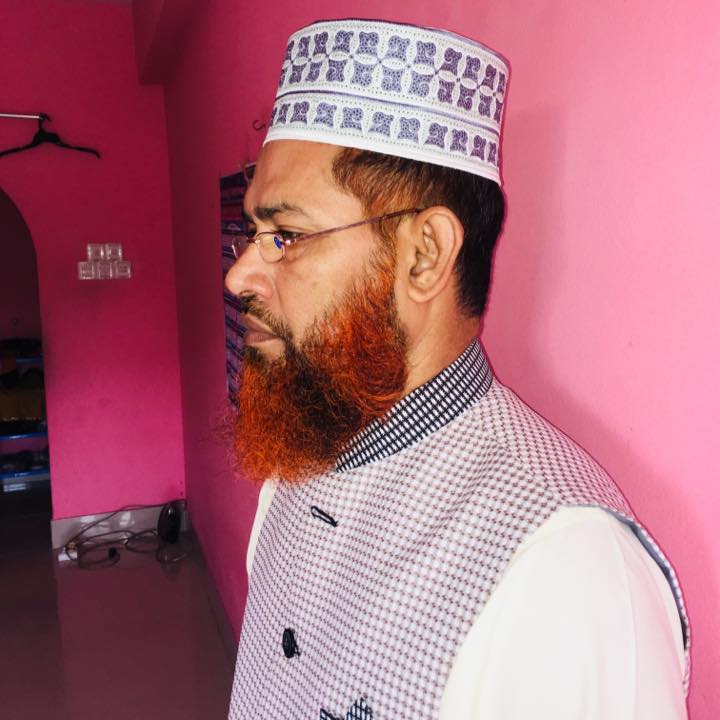 শিক্ষক পরিচিতি  
   মোহাম্মাদ ইদ্রিছ আলী।   
                                      (সহকারি অধ্যাপক)
বখতিয়ার পাড়া চারপীর আউলিয়া আলিম মাদ্রাসা
ডাকঘরঃ মিন্নত আলী হাট,
আনোয়ারা,চট্টগ্রাম।
মোবাইল নং- ০১৬১১৩৫৬১৮৩ 
ই-মেইল –mdidrisali6183@gmail.com
শ্রেণি – আলিম ১ম বর্ষ
কুরআন মাজীদ
সূরা নিসা
আয়াতঃ ৯৭ - ১০০
বিষয় – হিজরতঃ আহকাম ও ফাজায়েল
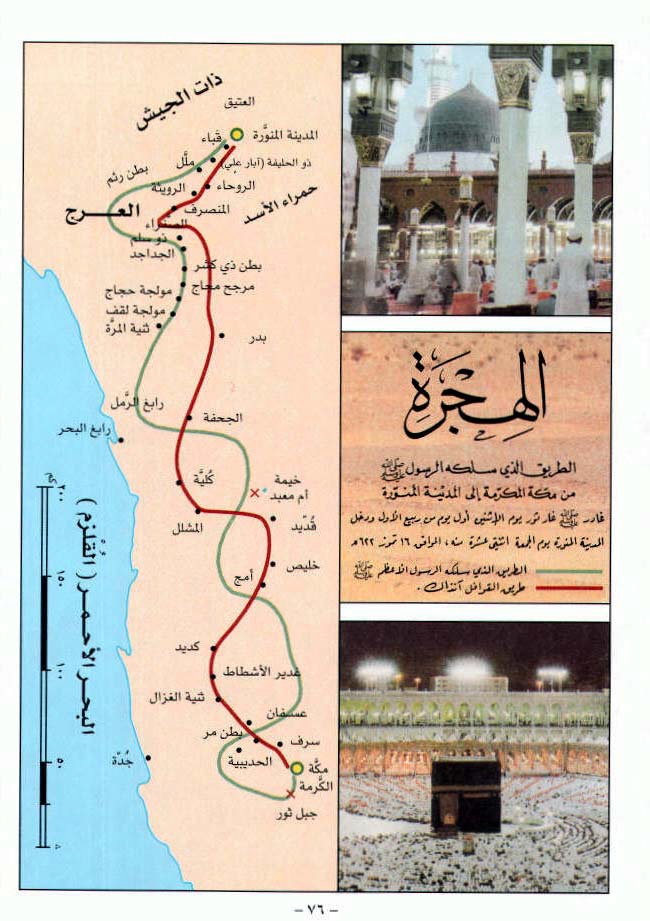 শিখনফল
এ পাঠ শেষে শিক্ষার্থীরা –
নতুন শব্দসমূহ তাহকীক করতে পারবে। 
আয়াতসমূহের অনুবাদ করতে পারবে।
আয়াতসমূহের শানে নুযূল বর্ণনা করতে পারবে।
হিজরতের পরিচয় ও হুকুম ব্যাখ্যা করতে পারবে। 
হিজরতের ফাজায়েল বর্ণনা করতে পারবে।
আয়াতসমূহের শানে নুযূল
ইমাম বগভী (রহঃ) বলেন – 
আল্লাহ তা’আলার বাণী إِنَّ الَّذِينَ تَوَفَّاهُمُ الْمَلائِكَةُ ظَالِمِي أَنْفُسِهِمْ নাজিল হয়েছে কয়েকজন মক্কাবাসী সম্পর্কে, যারা ইসলামের কালিমা উচ্চারন করেছে, কিন্তু হিজরত করেনি। 
	তাদের মধ্যে ছিল কায়েস বিন ফাকেহ বিন মুগীরা, কায়েস বিন ওয়ালীদ বিন মুগীরা এবং অনুরূপ কতিপয় ব্যাক্তি। 
	অতঃপর মুশরিকরা যখন বদরের উদ্দেশ্যে রওয়ানা হল, তাদেরকেও ওদের সাথে বের হতে হল। এমনকি তাদের কয়েকজন কাফেরদের সাথে নিহত হল। আল্লাহ তা’আলা তাদের সম্পর্কেই এ আয়াতে-কারীমা নাযিল করেন  - إِنَّ الَّذِينَ تَوَفَّاهُمُ الْمَلائِكَةُ ।
আয়াতসমূহের অনুবাদ
৯৭। নিজ আত্মার উপর জুলুমরত  অবস্থায়ই  ফেরেশতাগণ যাদের রূহ কবজ করার জন্য আসে, তাদেরকে লক্ষ্য করে তারা বলে, তোমরা কোন অবস্থায় ছিলে? তারা বলে, যমীনে আমাদেরকে অসহায় করে রাখা হয়েছিল। ফেরেশতাগণ বলে, আল্লাহর যমীন কি প্রশস্ত ছিলনা? যেখানে তোমরা হিজরত করতে? সুতরাং, এরুপ লোকদের ঠিকানা জাহান্নাম এবং তা অতি মন্দ পরিণতি।
97. ان الذين توفاهم الملائكة ظالمى انفسهم قالوا فيم كنتم، قالوا كنا مستضعفين فى الارض، قالوا الم تكن ارض الله واسعة فتهاجروا فيها، فاولئك مأواهم جهنم وساءت مصيرا ◊
আয়াতসমূহের অনুবাদ
৯৮। তবে সে সকল অসহায় নর, নারী ও শিশু (এ পরিণতি হতে ব্যাতিক্রম) যারা (হিজরতের) কোন উপায় অবলম্বন করতে পারেনা এবং বের হওয়ার কোন পথও পায়না ।
98. الا المستضعفين من الرجال والنساء والولدان لا يستطيعون حيلة ولا يهتدون سبيلا ◊
আয়াতসমূহের অনুবাদ
৯৯। পূর্ণ আশা রয়েছে,  আল্লাহ তাদের ক্ষমা করবেন। আল্লাহ বড় পাপ মোচনকারী, অতি ক্ষমাশীল।
99. فاولئك عسى الله ان يعفو عنهم ، وكان الله عفوا غفورا ◊
আয়াতসমূহের অনুবাদ
১০০। আর যে ব্যাক্তি আল্লাহর পথে হিজরত করবে, সে যমীনে বহু উপযোগী জায়গা ও প্রশস্ততা পাবে। আর যে ব্যাক্তি নিজ গৃহ থেকে আল্লাহ ও তাঁর রাসূলের দিকে হিজরত করার জন্য বের হয়, অতঃপর মৃত্যু তাকে পেয়ে বসে। তার প্রতিদান আল্লাহর কাছে ন্যাস্ত আছে। আল্লাহ হলেন অতি ক্ষমাশীল, পরম দয়ালু।
100. ومن يهاجر فى سبيل الله يجد فى الارض مراغما كثيرا وسعة، ومن يخرج من بيته مهاجرا الى الله ورسوله ثم يدركه الموت فقد وقع اجره على الله وكان الله غفورا رحيما ◊
নতুন শব্দসমূহের তাহকীক
لا يستطيعون
الصيغة	:
الجمع المذكر للغائب
البحث:
الفعل المضارع المثبت للمعروف
الباب:
استفعال
المصدر:
الاستطاعة
ط – و - ع
المادة:
الجنس:
اجوف واوى
তারা সক্ষম হয়না
المعنى:
নতুন শব্দসমূহের তাহকীক
يعفو
المفرد المذكر للغائب
الصيغة	:
البحث:
الفعل المضارع المثبت للمعروف
الباب:
نصر- ينصر
المصدر:
العفو
ع – ف - و
المادة:
الجنس:
ناقص واؤى
المعنى:
তিনি ক্ষমা করেন
নতুন শব্দসমূহের তাহকীক
يدرك
المفرد المذكر للغائب
الصيغة	:
البحث:
الفعل المضارع المثبت للمعروف
الباب:
الافعال
المصدر:
الادراك
د – ر - ك
المادة:
الجنس:
الصحيح
المعنى:
সে নাগাল পায়/পাবে
হিজরতের আভিধানিক  অর্থ
হিজরত এর আভিধানিক অর্থঃ
الهجرة  শব্দটি باب نصر এর مصدر । উহার আভিধানিক অর্থ হচ্ছে – 
 الترك مع النفرة  বা ঘৃণার সাথে ত্যাগ করা।
 ترك الدار / ترك الوطن বা  দেশ ত্যাগ করা।
হিজরত এর পারিভাষিক অর্থ
১।  পরিভাষায় হিজরত হচ্ছে- 
ترك الدار لحصول رضاء الله تعالى 
অর্থাৎ - আল্লাহর সন্তুষ্টির জন্য নিজ দেশ ত্যাগ করা।
২। কেউ কেউ বলেন- ঈমান রক্ষা করা বা দ্বীন প্রতিষ্ঠা করার স্বার্থে জন্মভূমি ত্যাগ করাকে হিজরত বলে।
৩। আল্লামা আনোয়ার শাহ কাশ্মীরী বলেন –
 الهجرة هى ترك ما نهى الله عنه ورسوله 
অর্থাৎ - আল্লাহ ও তাঁর রাসূল (স) কর্তৃক নিষিদ্ধ বিষয় বর্জন করা-ই হিজরত।
হিযরতের প্রকারভেদ
১। মক্কা থেকে হিজরত-
ইসলামের ইতিহাসের প্রথম দিকে মক্কা থেকে মদীনায় হিজরত করা ফরজে আইন ছিল। আল্লাহ তাআলা বলেছেন  - قالوا الم تكن ارض الله واسعة فتهاجروا فيها ◊
         তবে ৮ম হিজরীতে মক্কা বিজয়ের পরে মক্কা থেকে হিজরত করার হুকুম রহিত হয়ে গিয়েছে। হাদীসে এসেছে  - لا هجرة بعد الفتح
২। দারুল উদওয়ান থেকে দারুল আমানে হিযরত- 
        কোন দেশের আইন যদি দ্বীনের মৌলিক বিষয় পালনে বাধার সৃষ্টি করে ; তাহলে হিযরত।
ألم تكن ارض الله واسعة فتهاجروا فيها
৩। নিষিদ্ধ বিষয়  থেকে হিজরত-
আল্লাহ ও তাঁর রাসূল (স) কর্তৃক নিষিদ্ধ বিষয় বর্জন করার হিজরত ফরজে আইন। রাসূলুল্লাহ (স) ইরশাদ করেছেন-
المهاجر من هجر ما نهى الله عنه ورسوله
হিজরত এর হুকুম
ঈমান রক্ষার জন্য হিজরত
কোন এলাকায় ঈমান রক্ষা করা অসম্ভব হলে উক্ত স্থান থেকে নিরাপদ স্থানে হিজরত করা ফরজ। আল্লাহ তাআলা বলেছেন-
ان الذين توفاهم الملائكة ظالمى انفسهم قالوا فيم كنتم، قالوا كنا مستضعفين فى الارض، قالوا الم تكن ارض الله واسعة فتهاجروا فيها، فاولئك مأواهم جهنم وساءت مصيرا ◊
হাদীসে এসেছে-
لا تنقطع الهجرة حتى تنقطع التوبة
হিজরত এর ফাজায়েল
জেহাদ সম্পর্কিত আয়াতসমুহ যেমন সমস্ত কোরানে-করীমে ছড়িয়ে রয়েছে, তেমন হিযরতের বর্ননাও কোরানের অধিকাংশ সূরায় বহুবার বিবৃত হয়েছে। সবগুলো আয়াত একত্রিত করলে জানা যায় যে,- হিযরত সম্পর্কিত আয়াতসমূহে তিন রকমের বিষয় বর্নিত হয়েছে।
              (এক) হিযরতের ফজিলত। 
              (দুই) হিযরতের ইহলৌকিক ও পারলৌকিক বরকত।
              (তিন) সামর্থ থাকা সত্বেও দারুল-কুফর থেকে হিযরত না 
                      করার  কারনে শাস্তিবাণী।
(এক)
হিযরতের ফজিলতঃ
        .১। হিযরতের ফযীলতের ব্যাপারে প্রথম সূরা বাক্বারায় উল্লেখ করা আছে,-”যারা
ঈমান এনেছে ,এবং হিযরত ক্করেছে এবং আল্লার পথে জিহাদ করেছ্র; তারাই আল্লার 
কাছে করুনা পাওয়ার আশা করতে পারে”। 
         ২। সূরা তাওবায় দ্বিতীয় ফযীলত বর্ননা করা হয়েছে,- “যারা ঈমান এনেছে,
ও হিযরতকরেছে, এবং আল্লার পথে জাব মাল দিয়া জিহাদ করেছে ; তারা আল্লার 
কাছে বিরাট পদ্মর্যাদারঅধীকারী হবে”।
         ৩। সূরা নিসায় হিযরতের তৃতীয় ফযীলতের কথা বলেন ,-”যে ব্যাক্তি আল্লাহ ও রসূলের খুশীর জন্য হিযরতের নিয়তে তার ঘর থেকে বের হয়; তারপর মৃত্যু যদি তাকে পেয়ে বসে, তার প্রতিদান আল্লাহর কাছেই ন্যাস্ত আছে”।
(দুই)
হিযরতের বরকতঃ
           হিযরতের বরকত সম্পর্কে আল্লাহ তায়ালা সূরা নাহালে ফরমান,-”যারা নির্যাতিত হওয়ার পর আল্লার জন্য হিযরত করে,- আমি তাদেরকে উত্তম ঠিকানা দান করব, আর পরকালে রয়েছে বিরাট ছাওয়াব। যদি তারা তা বুঝতে পারে”। 
          সূরা নিসার উল্লেখিত চারখানা আয়াতে বলা হয়েছে,-- “যে ব্যাক্তি আল্লাহর রাস্তায় হিযরত করবে , সে পৃথিবীতে অনেক স্বাচ্ছন্দময় বসবাসের উপযোগী যায়গা পাবে, আর তার প্রশস্ততা এমন; যার মধ্যে থাকবে অনেক সুযোগ সুবিধা”।
মূল্যায়ন
হিজরতের আভিধানিক অর্থ কী?
হিজরতের পারিভাষিক অর্থ কী?
হিজরতের হুকুম কী?
দলীয় কাজ
•শিক্ষার্থীরা
আয়াতসমূহ থেকে প্রাপ্ত শিক্ষার একটি তালিকা তৈরী কর।
বাড়ির কাজ
শিক্ষার্থীরা
উৎস, প্রসঙ্গ ও মন্তব্যসহ 
আয়াতসমূহের অনুবাদ লিখবে।
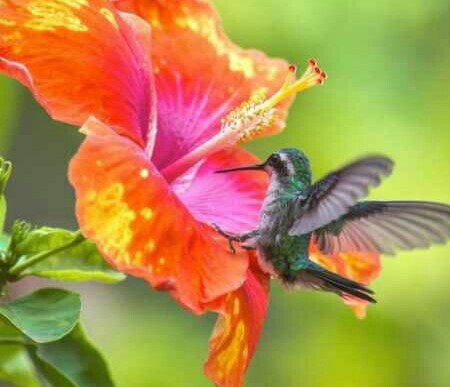 ধন্যবাদ